স্বাগতম
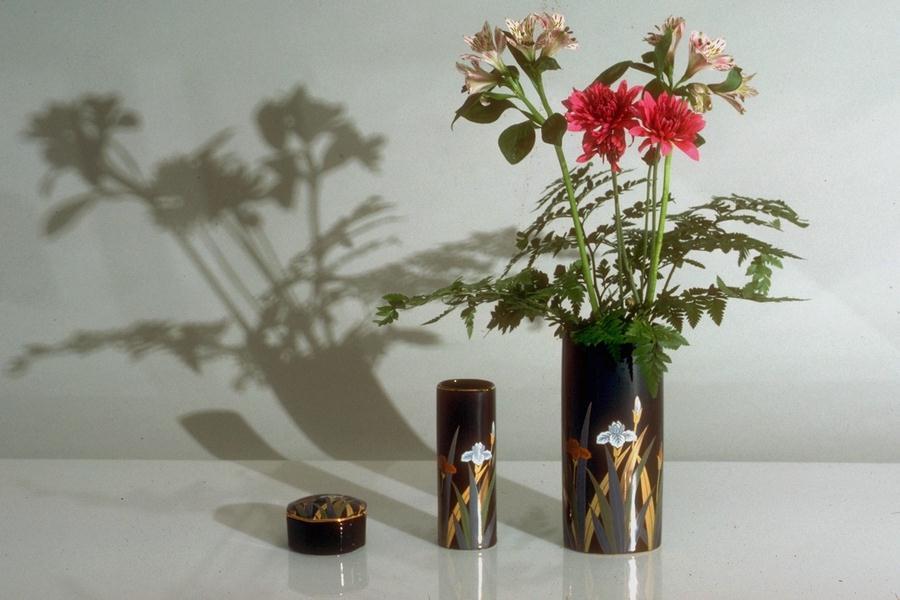 ল
শিক্ষক পরিচিতি
মোঃ টিপু সুলতান 
সহঃশিক্ষক
ইসলামাবাদ দাখিল মাদ্রাসা,নড়াইল।
পাঠ পরিচিতি
শ্রেণিঃনবম
বিষয়ঃগণিত
অধ্যায়ঃ১
বাস্তব সঃখ্যা
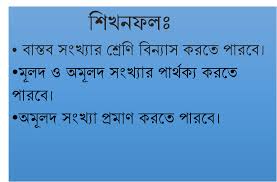 একক কাজ
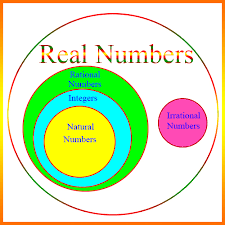 জোড়ায় কাজ
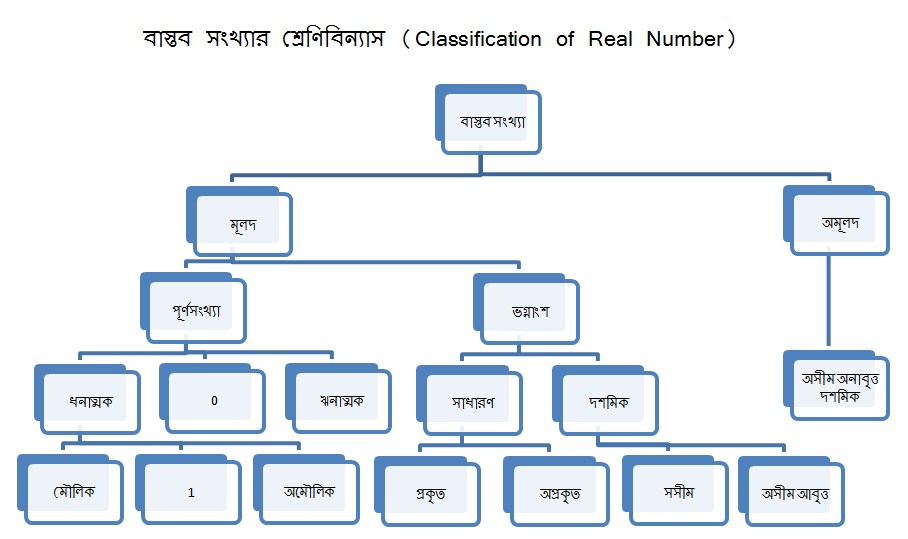 দলীয় কাজ
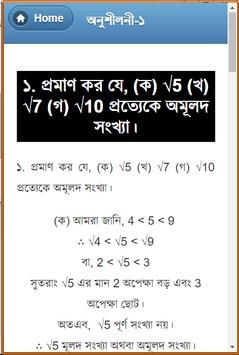 মূল্যায়ন
১।পূর্ণ সংখ্যা কাকে বলে?
২।মূলদ সংখ্যা কাকে বলে? 
৩।ভগ্নাংশ কত প্রকার?
বাড়ির কাজ
১।প্রমাণ কর,  বিজোড় সংখ্যার বর্গ একটি বিজোড় সংখ্যা।
ধন্যবাদ
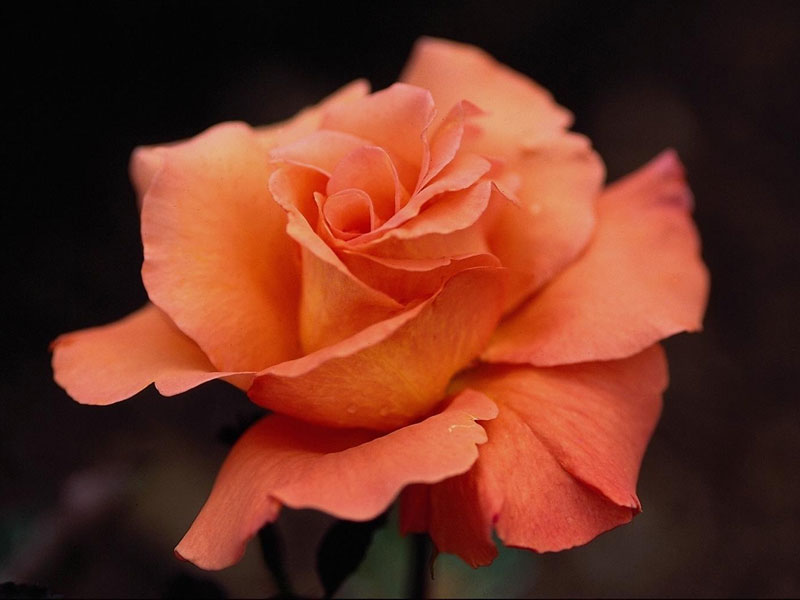